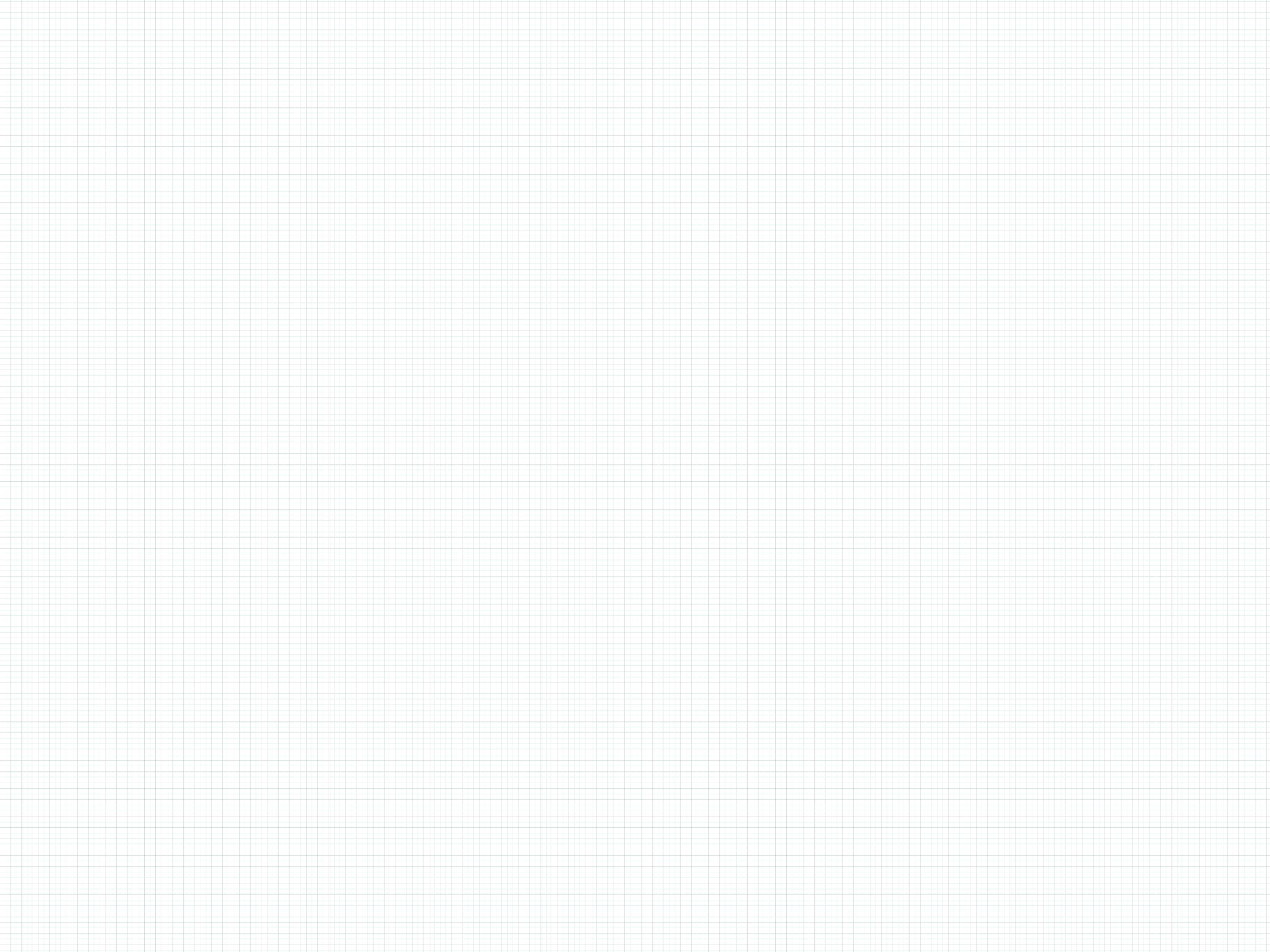 Summarizing data
Slides developed by Mine C¸ etinkaya-Rundel of OpenIntro and revised by Alemi.
The slides may be copied, edited, and/or shared via the CC BY-SA license. Some images may be included under fair use guidelines (educational purposes).
Scatterplot
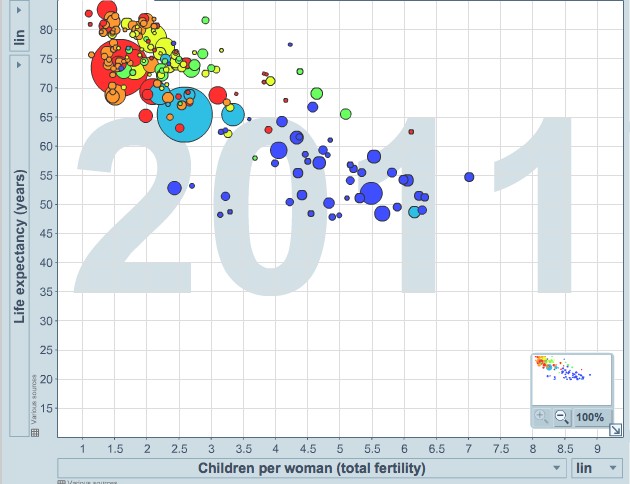 http://www.gapminder.org/world
1
[Speaker Notes: Scatterplots are useful for visualizing the relationship between two numerical variables. Do life expectancy and total fertility appear to be associated or independent? They appear to be linearly and negatively associated: as fertility increases, life expectancy decreases. Was the relationship the same through- out the years, or did it change? The relationship changed over the years.]
Dot plots
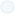 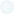 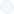 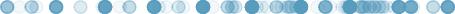 2.5
3.0
3.5
4.0
GPA
2
[Speaker Notes: Useful for visualizing one numerical variable. Darker colors represent areas where there are more observations. How would you describe the distribution of GPAs in this data set? Make sure to say something about the center, shape, and spread of the distribution.]
Dot plots & mean
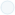 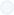 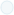 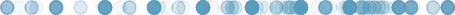 2.5
3.0
3.5
4.0
GPA
3
[Speaker Notes: The mean, also called the average (marked with a triangle in  the above plot), is one way to measure the center of a  distribution of data. The mean GPA is 3.59.]
Mean
x¯ = x1 + x2 + · · · + xn ,
n
where x1, x2, · · · , xn represent the n observed values.
[Speaker Notes: The sample mean, denoted as x¯, can be calculated as sum of the observations divided by number of observations. The population mean is also computed the same way but is denoted as µ. It is often not possible to calculate µ since population data are rarely available. The sample mean is a sample statistic, and serves as a point estimate of the population mean. This estimate may not be perfect, but if the sample is good (representative of the population), it is usually a pretty good estimate.]
Stacked dot plot
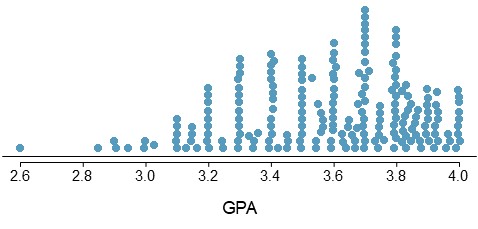 [Speaker Notes: Higher bars represent areas where there are more observations, makes it a little easier to judge the center and the shape of the distribution.]
Histograms - Extracurricular hours
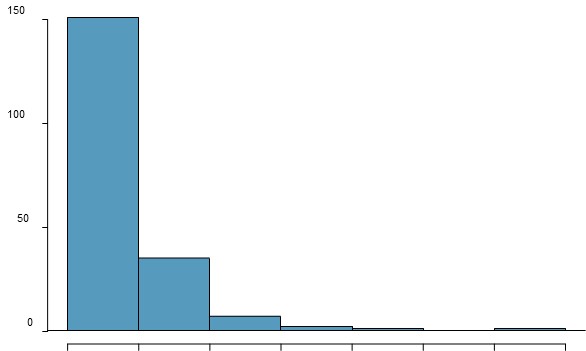 0
10
20
30
40
50
60
70
[Speaker Notes: Histograms provide a view of the data density. Higher bars represent where the data are relatively more common. Histograms are especially convenient for describing the shape
of the data distribution. The chosen bin width can alter the story the histogram is telling.]
Bin width
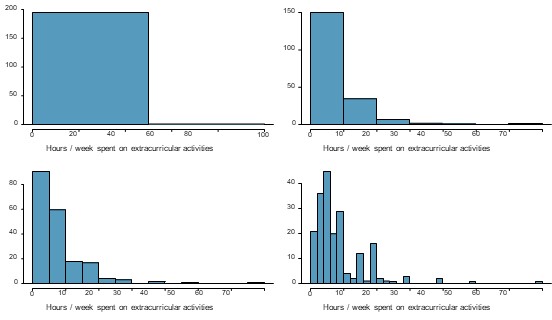 [Speaker Notes: Which one(s) of these histograms are useful? much about the data? Which hide too much? Which reveal too much.]
Shape of a distribution: modality
0
0
0
0
0
0
0
[Speaker Notes: Does the histogram have a single prominent peak (unimodal), several prominent peaks (bimodal/multimodal), or no apparent peaks (uniform)? Note: In order to determine modality, step back and imagine a smooth curve over the histogram – imagine that the bars are wooden blocks and you drop a limp spaghetti over them, the shape the spaghetti would take could be viewed as a smooth curve.]
Shape of a distribution: skewness
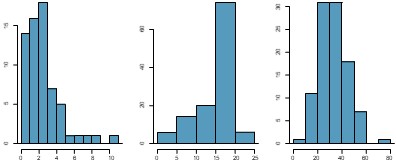 [Speaker Notes: Is the histogram right skewed, left skewed, or symmetric? Note: Histograms are said to be skewed to the side of the long tail.]
Shape of a distribution: unusual observations
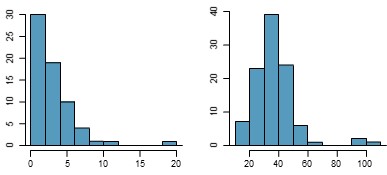 [Speaker Notes: Are there any unusual observations or potential outliers?]
Extracurricular activities
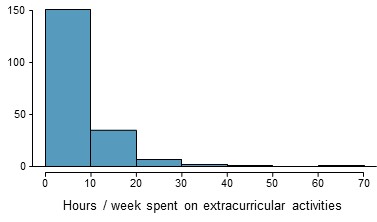 [Speaker Notes: How would you describe the shape of the distribution of hours per week students spend on extracurricular activities?]
Extracurricular activities
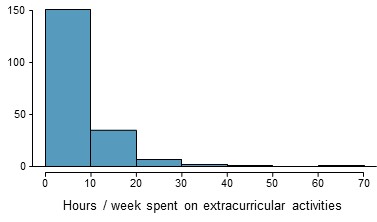 [Speaker Notes: How would you describe the shape of the distribution of hours per week students spend on extracurricular activities? Unimodal and right skewed, with a potentially unusual observation at 60 hours/week.]
Commonly observed shapes of distributions
modality
12
Commonly observed shapes of distributions
modality

unimodal
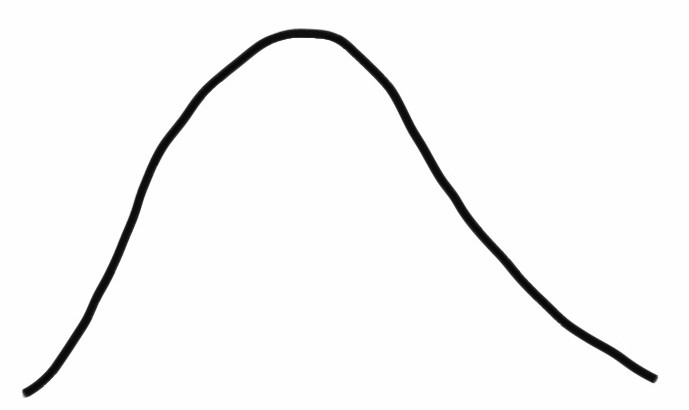 12
Commonly observed shapes of distributions
modality
unimodal
bimodal
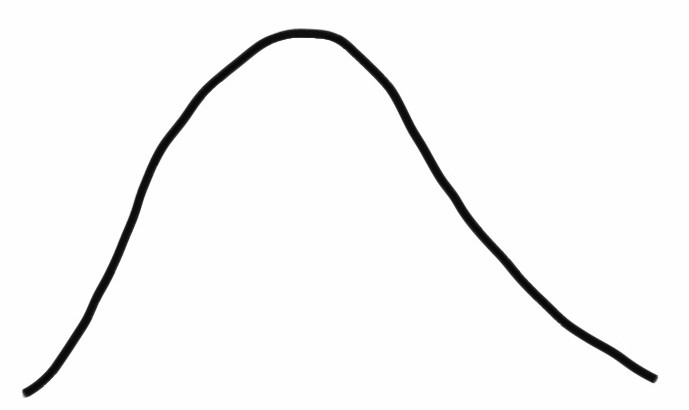 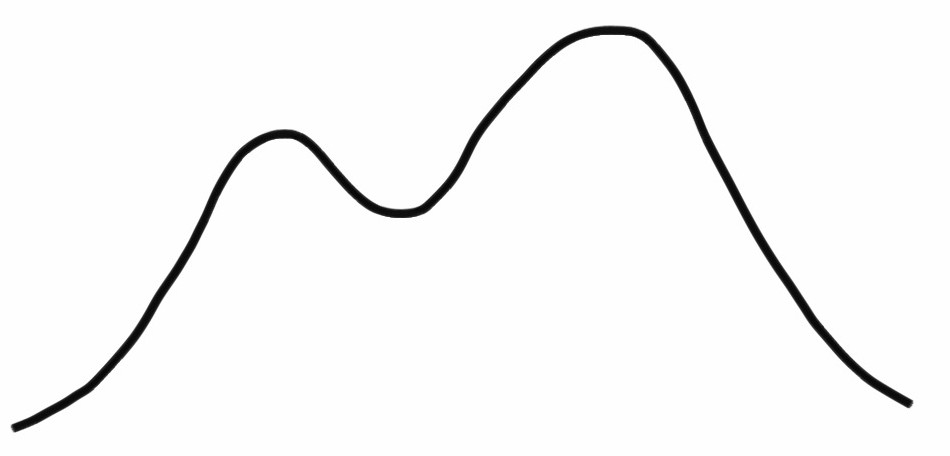 12
Commonly observed shapes of distributions
modality
unimodal
multimodal
bimodal
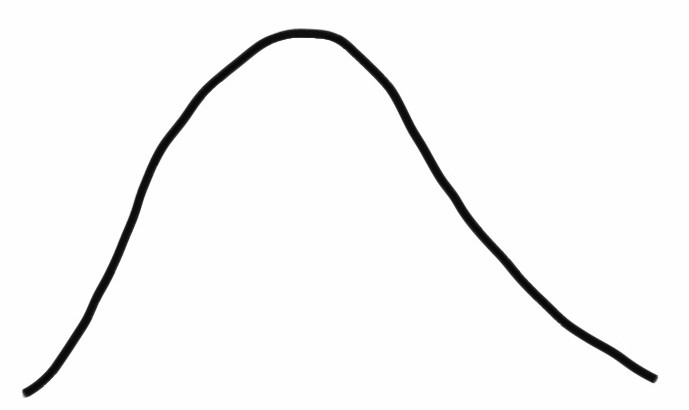 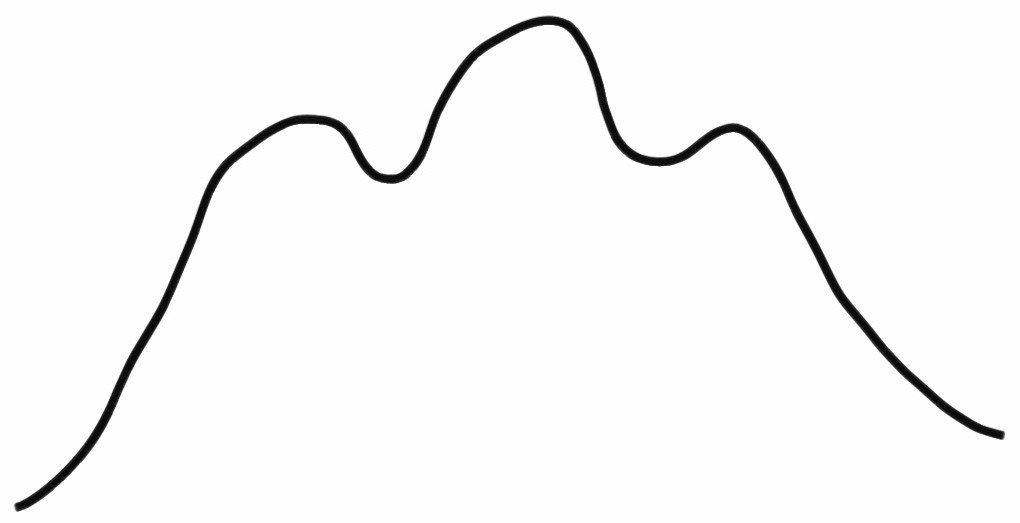 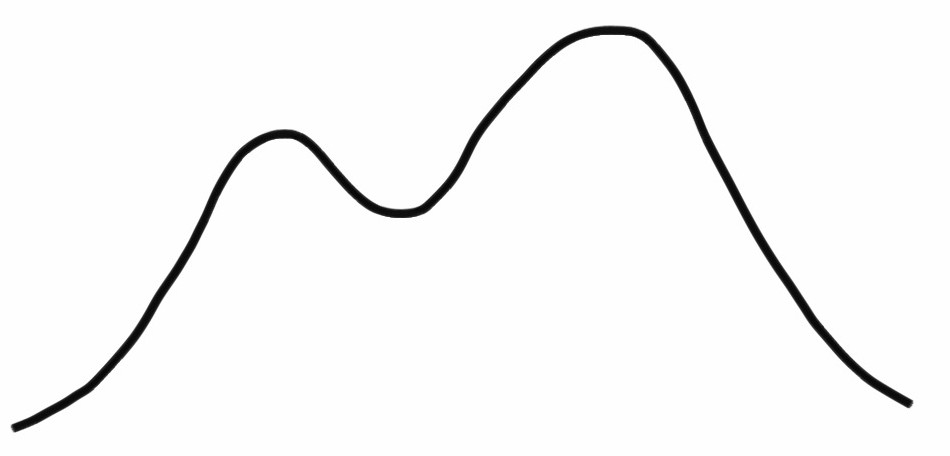 12
Commonly observed shapes of distributions
modality
uniform
unimodal
multimodal
bimodal
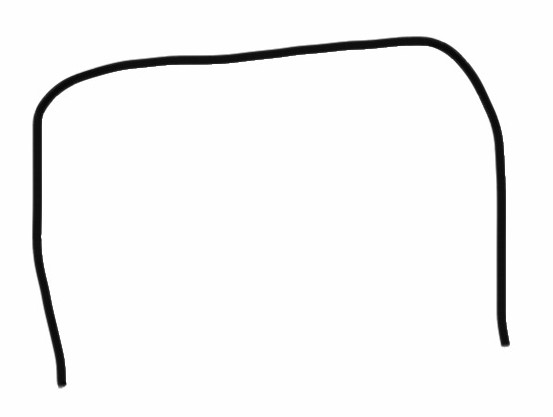 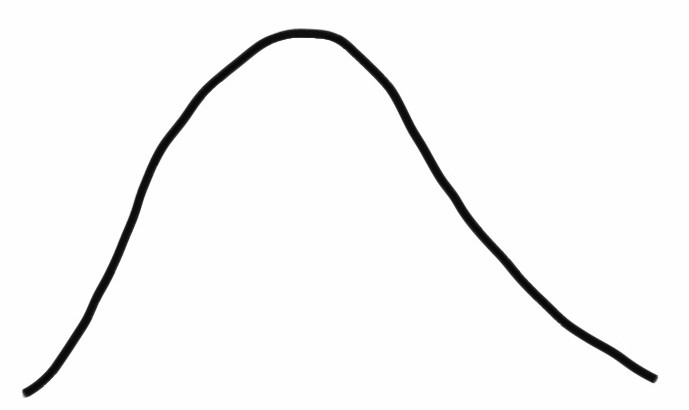 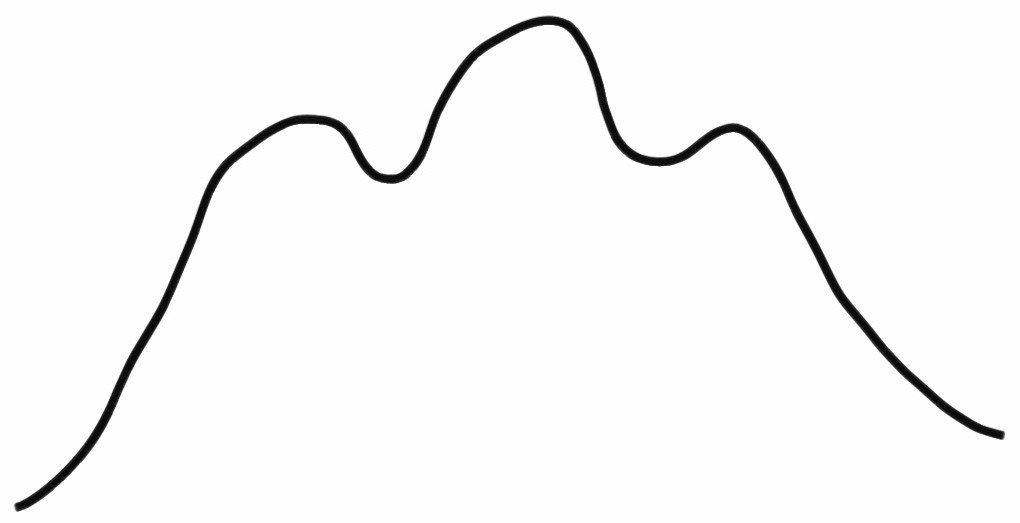 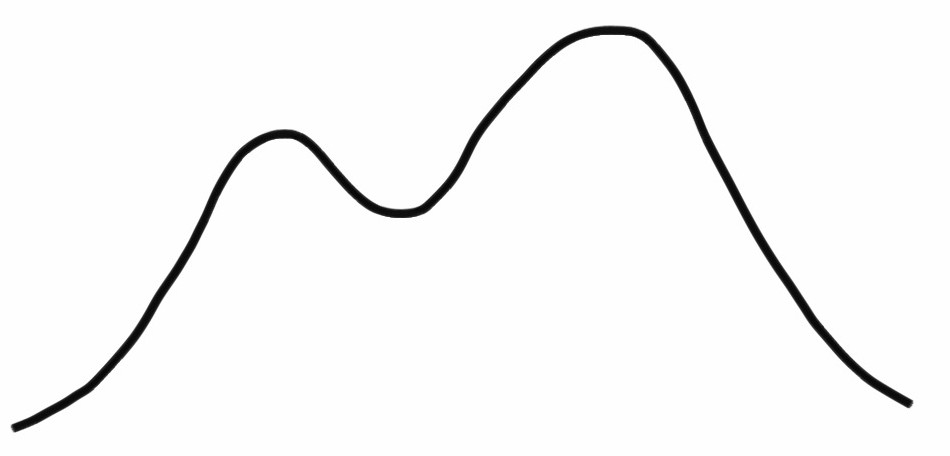 12
Commonly observed shapes of distributions
modality
uniform
unimodal
multimodal
bimodal
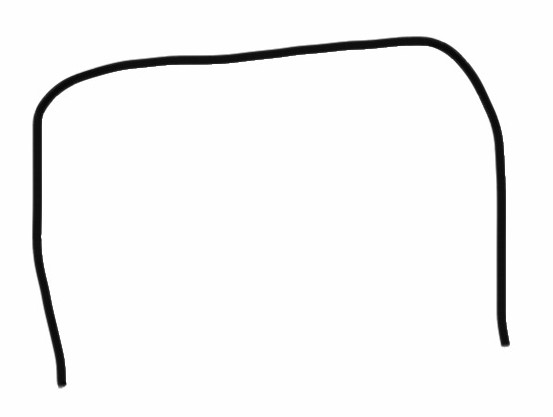 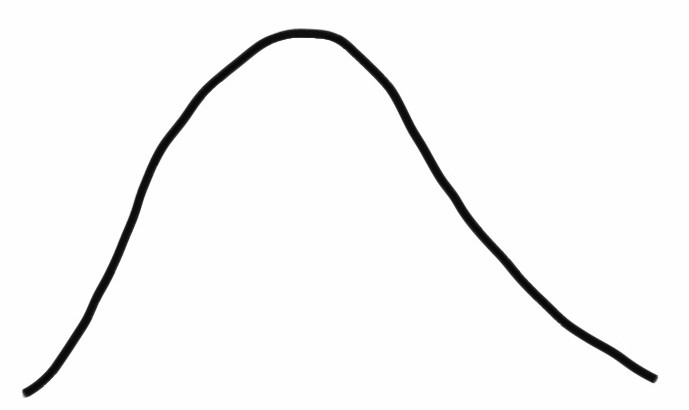 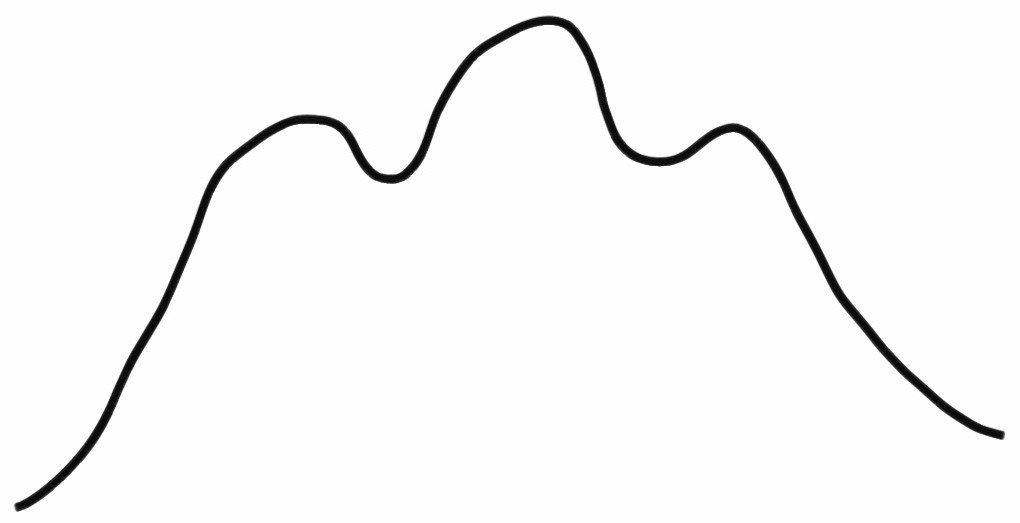 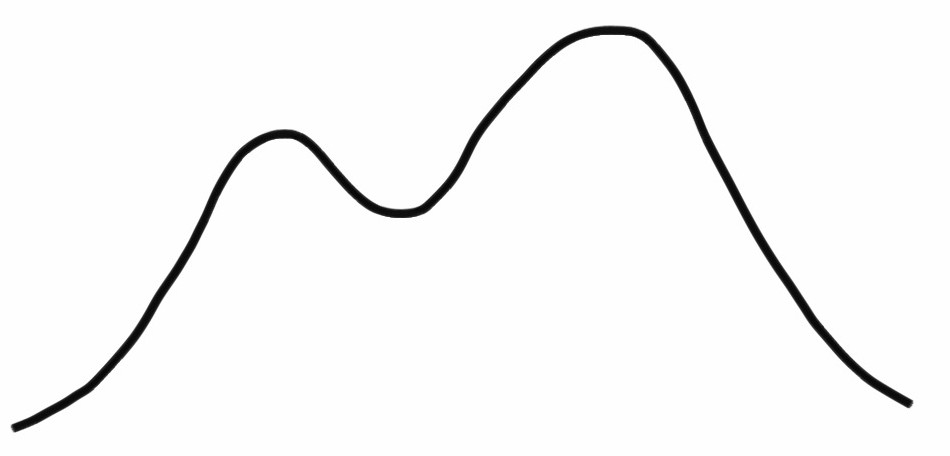 skewness
12
Commonly observed shapes of distributions
modality
uniform
unimodal
multimodal
bimodal
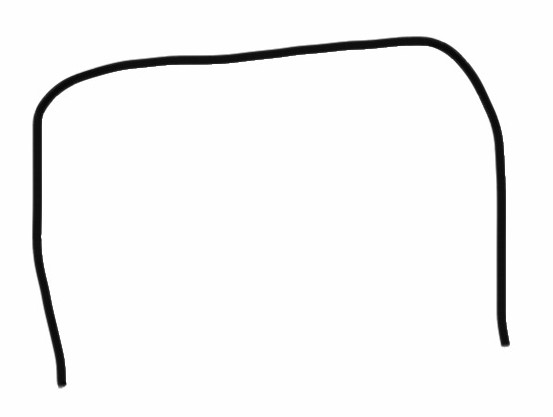 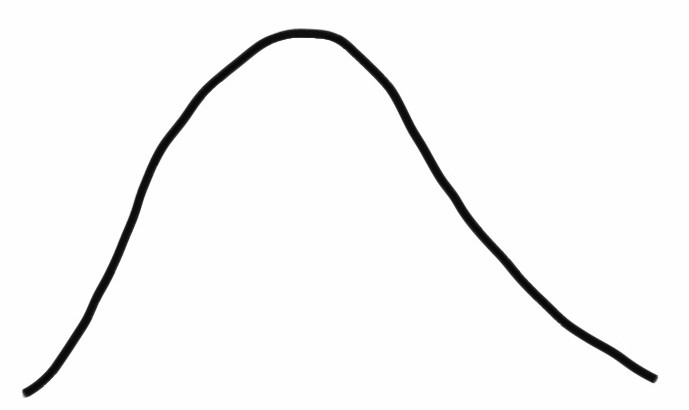 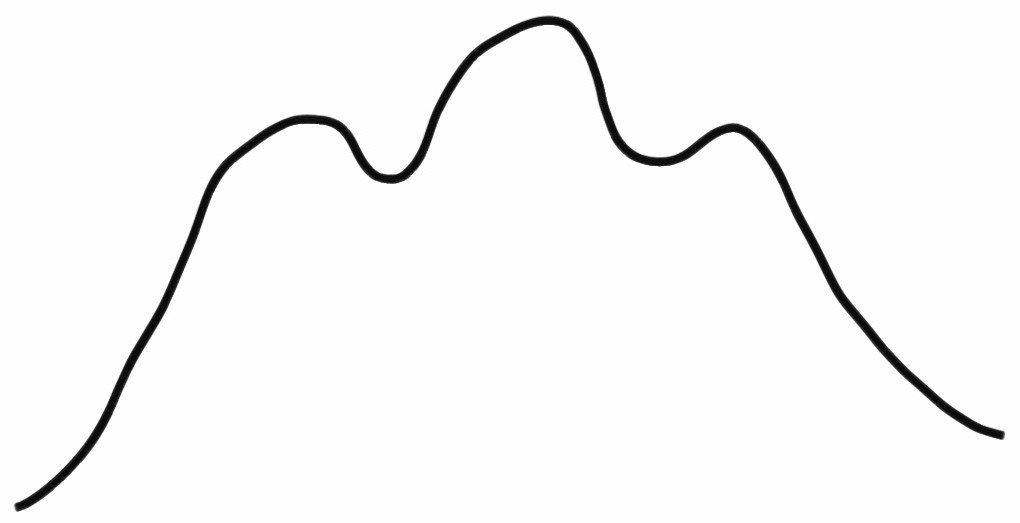 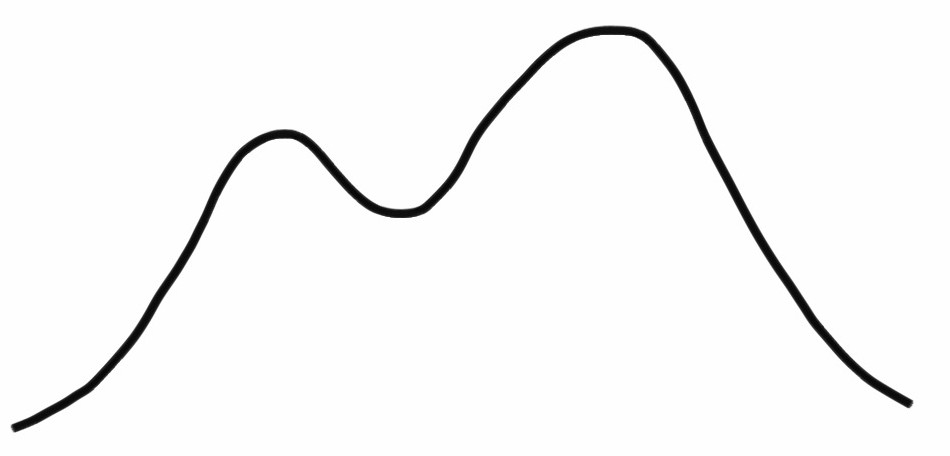 skewness

right skew
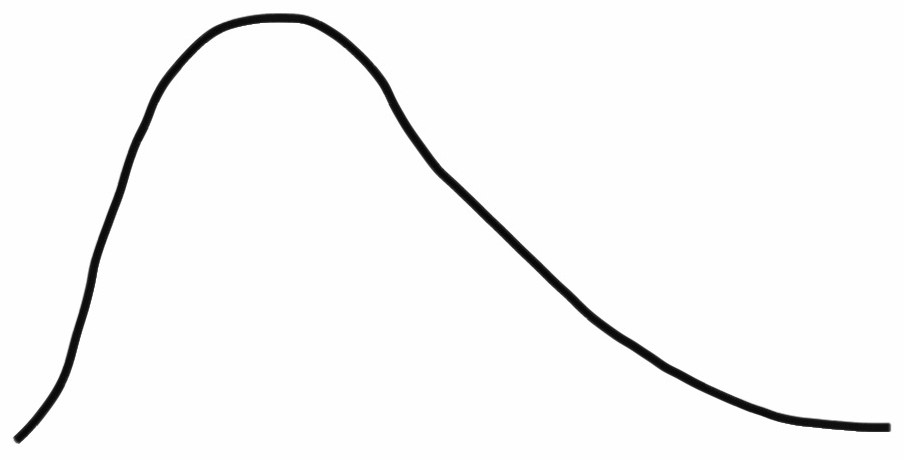 12
Commonly observed shapes of distributions
modality
uniform
unimodal
multimodal
bimodal
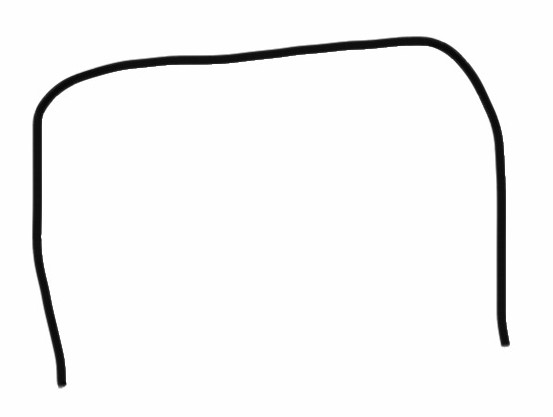 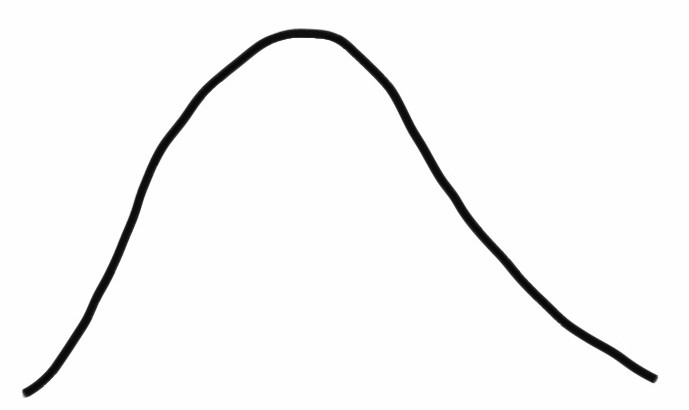 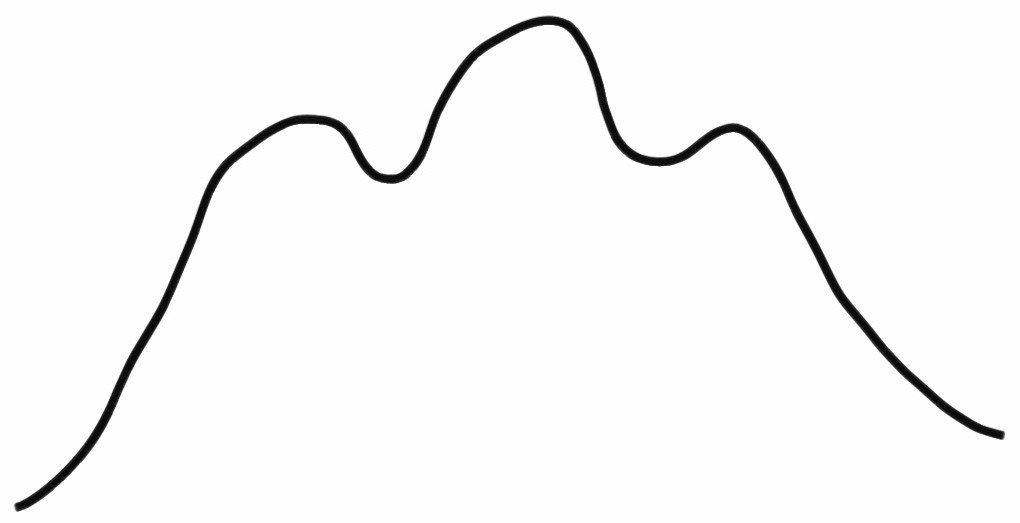 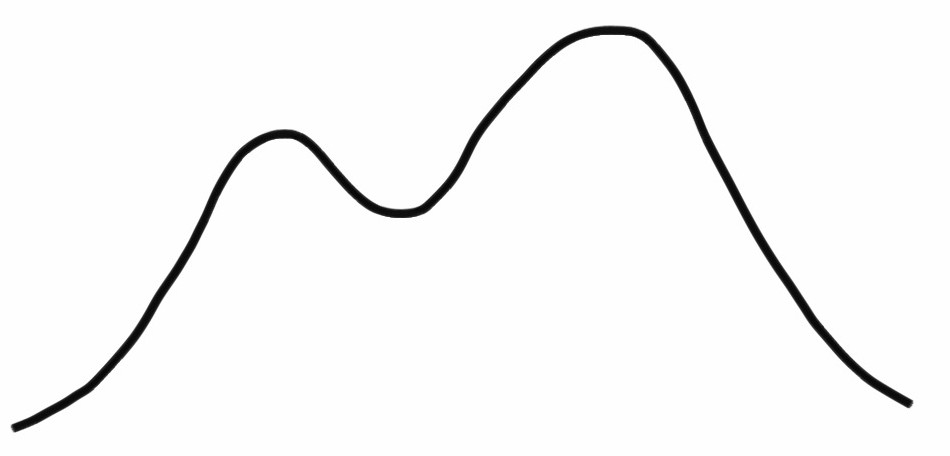 skewness
right skew
left skew
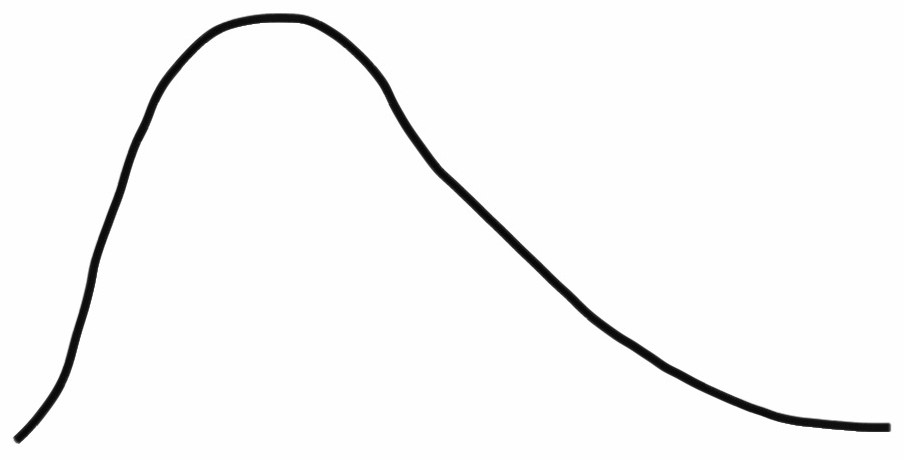 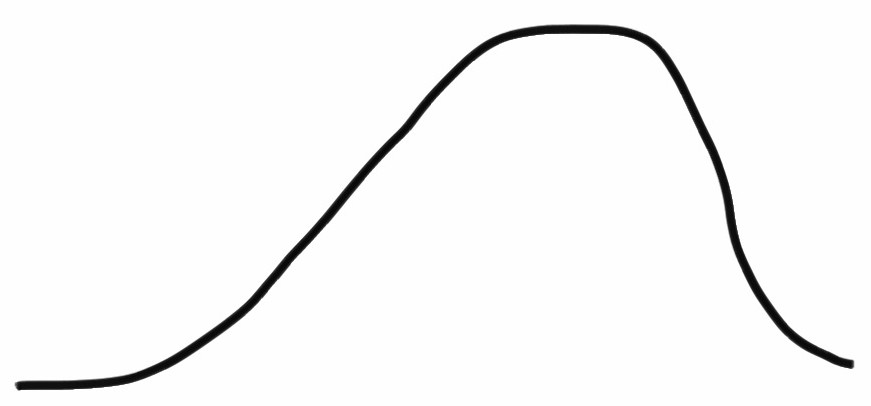 12
Commonly observed shapes of distributions
modality
uniform
unimodal
multimodal
bimodal
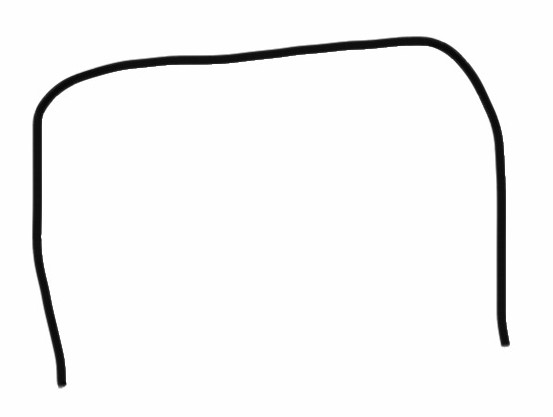 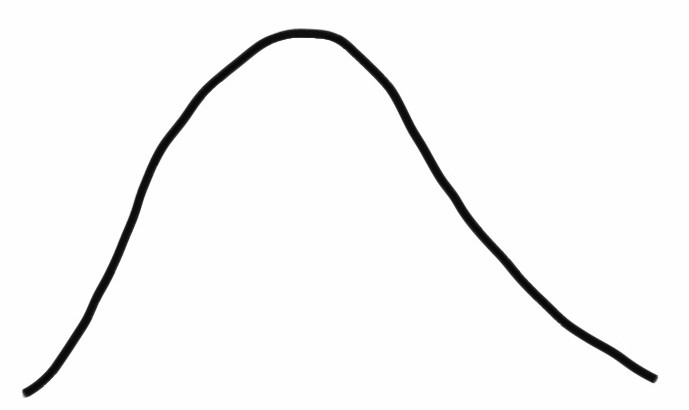 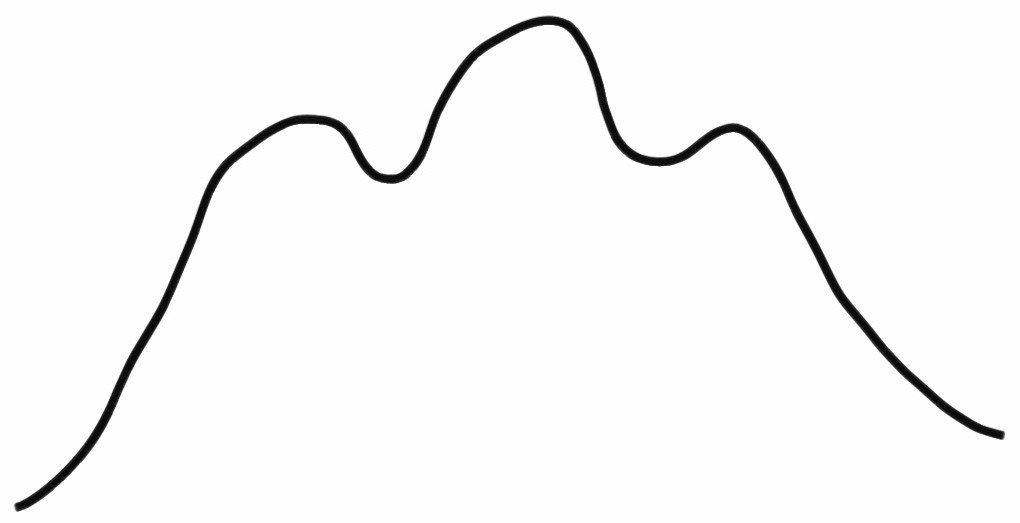 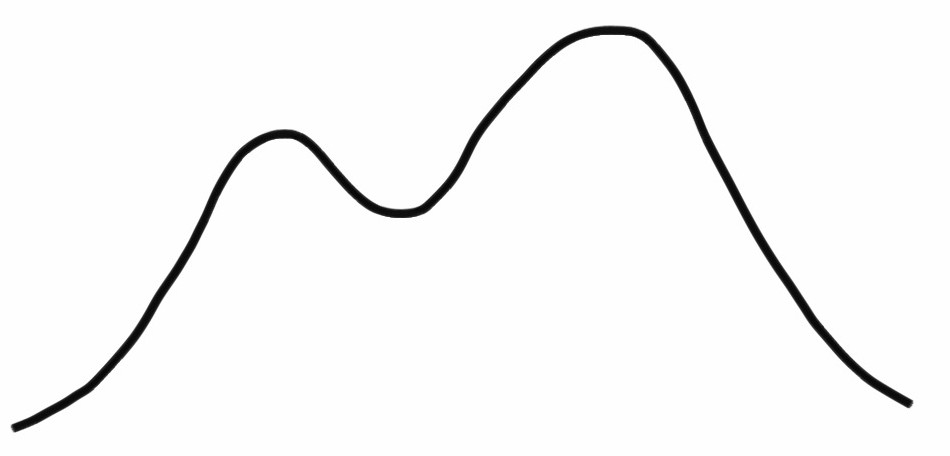 skewness
symmetric
right skew
left skew
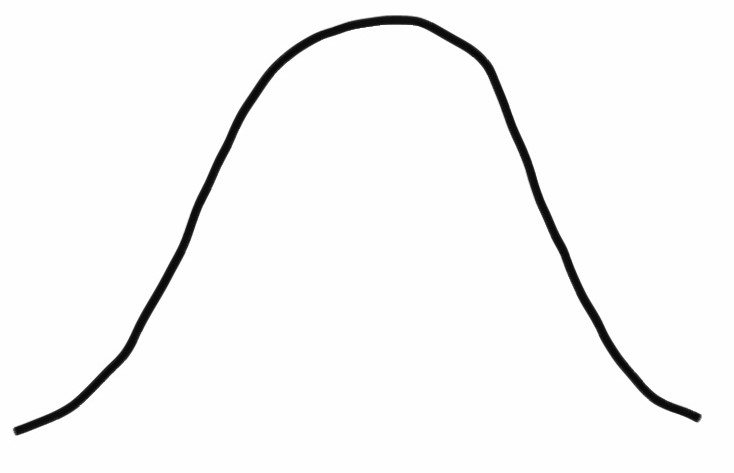 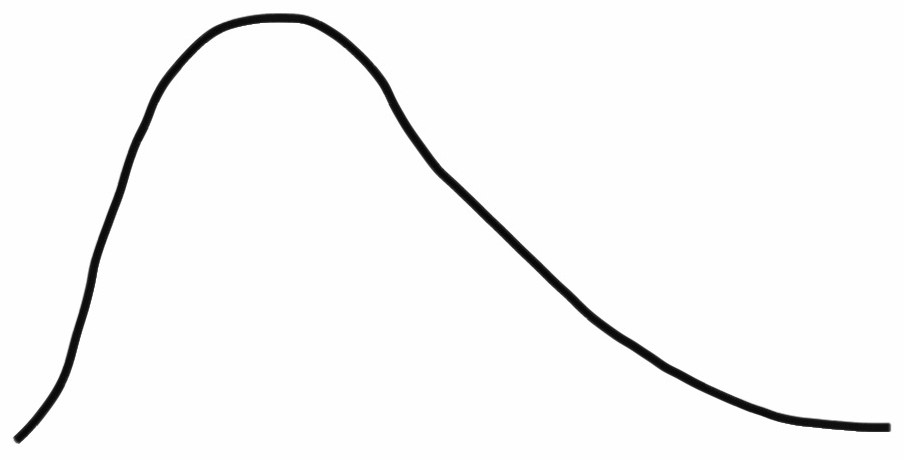 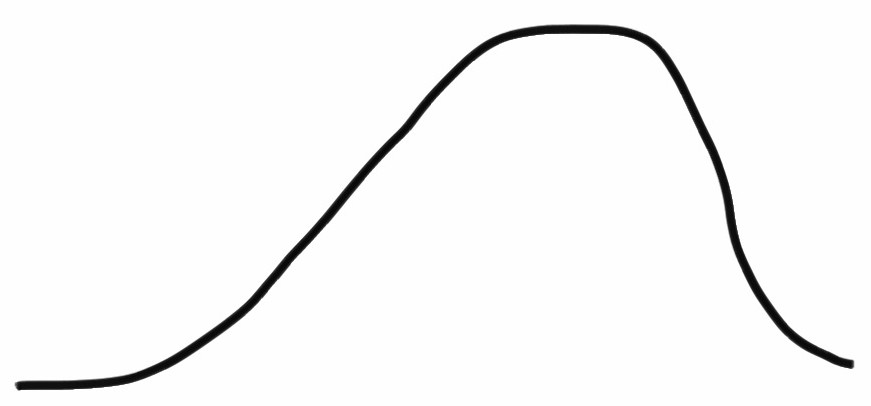 12
Practice
Which of these variables do you expect to be uniformly distributed?

weights of adult females
salaries of a random sample of people from North Carolina
house prices
birthdays of classmates (day of the month)
13
Practice
Which of these variables do you expect to be uniformly distributed?

weights of adult females
salaries of a random sample of people from North Carolina
house prices
birthdays of classmates (day of the month)
13
Application activity: Shapes of distributions
Sketch the expected distributions of the following variables:
Infection rate in counties
scores on an exam in this course
Average grades of 20 students across health informatic courses
Come up with a concise way (1-2 sentences) to teach someone how to determine the expected distribution of any variable.
14
Are you typical?
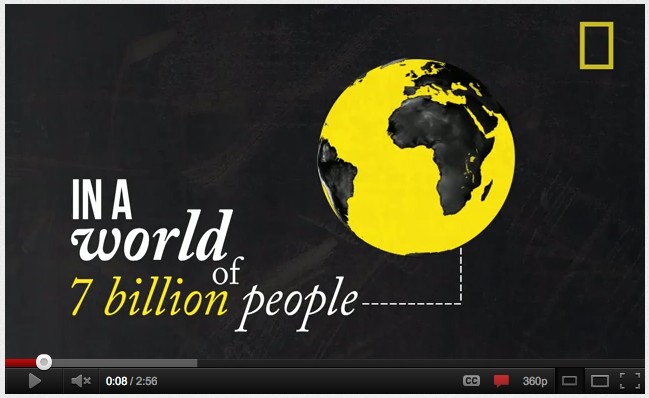 http://www.youtube.com/watch?v=4B2xOvKFFz4
15
No one is typical.  How to describe variation?
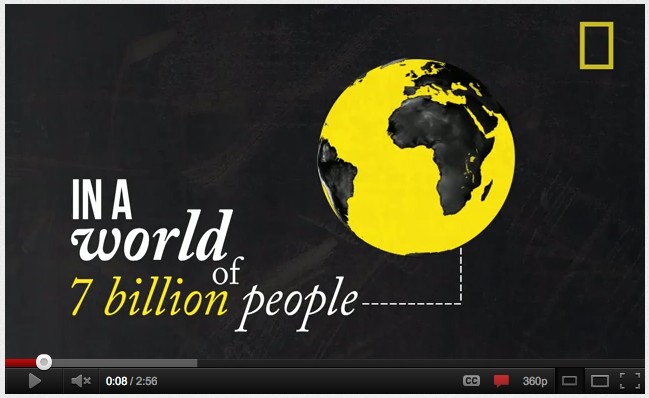 http://www.youtube.com/watch?v=4B2xOvKFFz4
15
[Speaker Notes: How useful are centers alone for conveying the true characteristics of a distribution?]
Variance
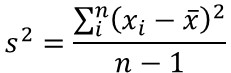 16
[Speaker Notes: Variance is roughly the average squared deviation from the mean.]
Variance
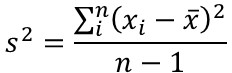 The sample mean is
x¯ = 6.71, and the sample size is n = 217.
The variance of amount of 	sleep students get per night 	can be calculated as:
60
40
20
0
6	8
Hours of sleep / night
2
4
10
12
(5 − 6.71)2 + (9 − 6.71)2 + · · · + (7 − 6.71)2
217 − 1
s2
2
=
= 4.11 hours
[Speaker Notes: Why do we use the squared deviation in the calculation of variance? To get rid of negatives so that observations equally distant  from the mean are weighed equally.
To weigh larger deviations more heavily.]
Standard deviation
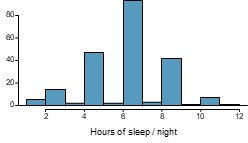 18
[Speaker Notes: The standard deviation is the square root of the variance, and has the same units as the data. We can see that all of the data are within 3 standard deviations of the mean.]
Median
0, 1, 2, 3, 4
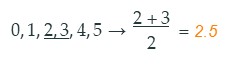 19
[Speaker Notes: The median is the value that splits the data in half when 	ordered in ascending order. If there are an even number of observations, then the median 	is the average of the two values in the middle. Since the median is the midpoint of the data, 50% of the values are below it. Hence, it is also the 50th percentile.]
Q1, Q3, and IQR
The 25th percentile is also called the first quartile, Q1.
The 50th percentile is also called the median.
The 75th percentile is also called the third quartile, Q3.
Between Q1 and Q3 is the middle 50% of the data. The range 	these data span is called the interquartile range, or the IQR.

IQR = Q3 − Q1
20
Box plot
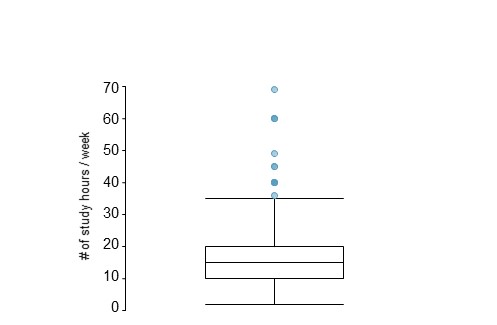 [Speaker Notes: The box in a box plot represents the middle 50% of the data, and the thick line in the box is the median.]
Anatomy of a box plot
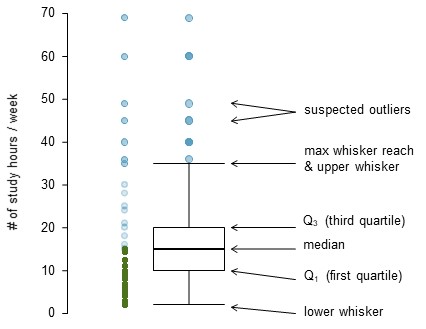 Whiskers and outliers
max upper whisker reach = Q3 + 1.5 × IQR
max lower whisker reach = Q1 − 1.5 × IQR

IQR : 20 − 10 = 10
max upper whisker reach = 20 + 1.5 × 10 = 35
max lower whisker reach = 10 − 1.5 × 10 = −5
[Speaker Notes: Whiskers of a box plot can extend up to 1.5×IQR away from the quartiles. A potential outlier is defined as an observation beyond the maximum reach of the whiskers. It is an observation that appears extreme relative to the rest of the data.]
Outliers (cont.)
Why is it important to look for outliers?
Outliers (cont.)
Why is it important to look for outliers?
Identify extreme skew in the distribution.
Identify data collection and entry errors.
Provide insight into interesting features of the data.
Extreme observations
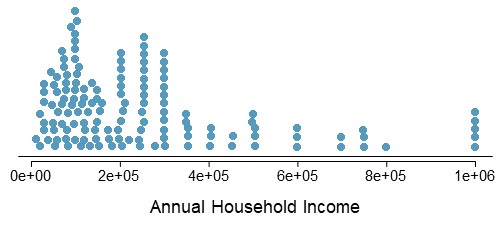 25
[Speaker Notes: How would sample statistics such as mean, median, SD, and IQR of household income be affected if the largest value was replaced with $10 million? What if the smallest value was replaced with $10 million?]
Robust statistics
●
●
●
●
●
●
●
●
●
●
●
●
●
●
●
●
●
●
●
●
●
●
●
●
●
●
●  ●
●  ●	●
●  ●  ●	●
●  ●  ●  ●  ●
● ● ● ●●● ●● ● ●●  ●  ●  ●  ●
●
●
●
●
●
●
●
●
●
● ● ●
●●●
●● ●● ●
● ●●●● ●
●●● ●
●
●●●●●●
●
●
●
●
●
●
● ●●●● ●
●
●●● ●● ●
●● ● ●● ●●
●
●
●
●
●
●  ●
●  ●  ●
● ●●●●● ● ●●●●
4e+05	6e+05
Annual Household Income
0e+00
2e+05
8e+05
1e+06
26
[Speaker Notes: Median and IQR are more robust to skewness and outliers than mean and SD.]
Robust statistics
for skewed distributions it is often more helpful to use median 	and IQR to describe the center and spread
for symmetric distributions it is often more helpful to use the 	mean and SD to describe the center and spread
27
Robust statistics
If you would like to estimate the typical household income for a student, would you be more interested in the mean or median income?
27
Robust statistics
If you would like to estimate the typical household income for a stu- dent, would you be more interested in the mean or median income?

Median
27
Mean vs. median
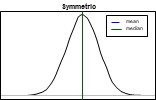 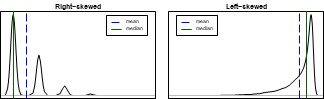 [Speaker Notes: If the distribution is symmetric, center is often defined as the mean since mean is equal to median. If the distribution is skewed or has extreme outliers, center is  often defined as the median.  Right-skewed if mean is greater than median; Left-skewed if mean is less than median]
Practice
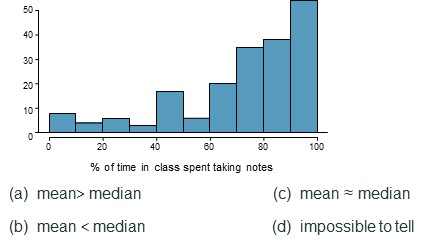 [Speaker Notes: Which is most likely true for the distribution of percentage of time actually spent taking notes in class versus on Facebook, Twitter, etc.?]
Practice
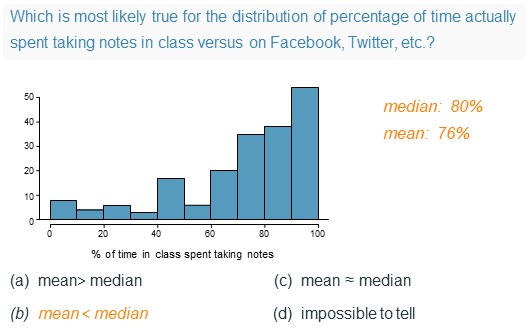 Extremely skewed data
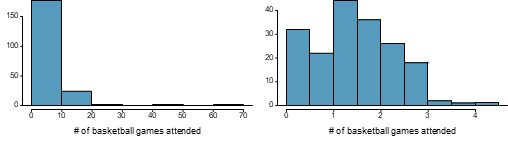 [Speaker Notes: When data are extremely skewed, transforming them might make modeling easier. A common transformation is the log transformation. The histograms on the left shows the distribution of number of basketball games attended by students. The histogram on the right shows the distribution of log of number of games attended. Skewed data are easier to model with when they are transformed because outliers tend to become far less prominent after an appropriate transformation. However, results of an analysis in log units of the measured variable might be difficult to interpret.]
Pros and cons of transformations
What other variables would you expect to be extremely skewed?
31
Pros and cons of transformations
What other variables would you expect to be extremely skewed?

Salary, housing prices, etc.
31
Practice with Side-by-side box plots
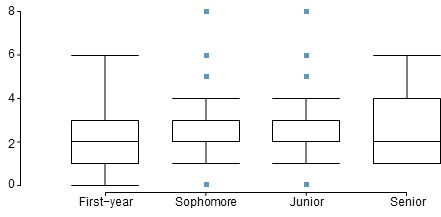 [Speaker Notes: Does there appear to be a relationship between class year and number of clubs students are in?]